Central 
Resource Bank
Summer 2
ATL
Final Lectures
Final Exam Prep
Revision 
Reflection
Summer 1
ATL
Macbeth
Language Paper 1
Deeper Connections
Performance Reflection
Central 
Resource Bank
Language 
Paper 2

Anita & Me

Relationships
Poetry
Writing style refinement
Spring 2
ATL
Application of Critical Theory
A Christmas 
Carol
Summer 2
Shakespeare Project
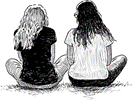 Mastery of TEALEAC
Summer 1
Spring 1
ATL
Spring 1
Spring 2
Relationships Poetry
A Christmas Carol
Language Paper 1
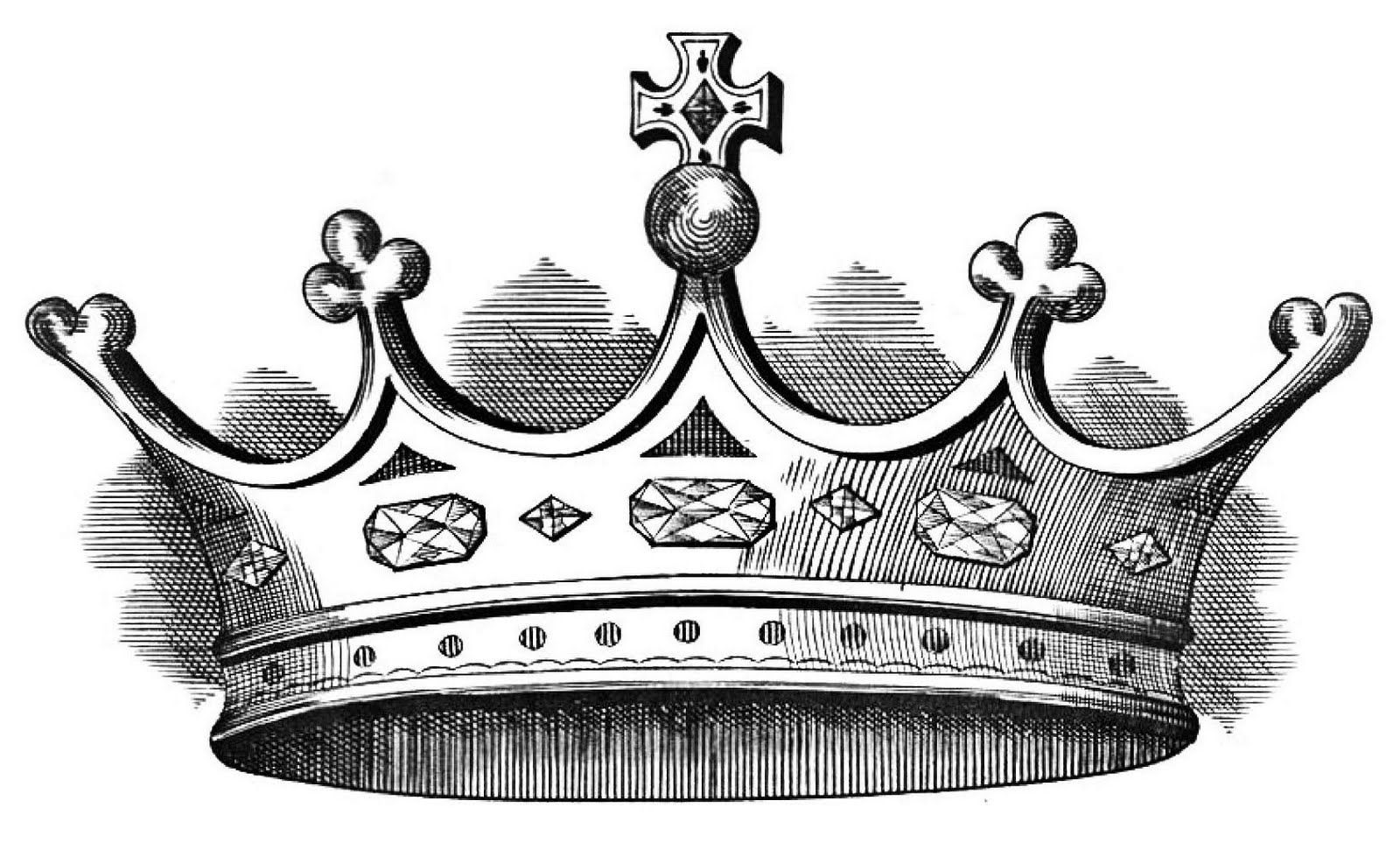 Conventions
 of a Tragedy
Critical Theory
Autumn 2
ATL
Fatal Flaw
Tragic Hero
Macbeth
Autumn  1
Thesis 
Statements
Mastery of
TEALEAC
Autumn  2
Autumn 1
ATL
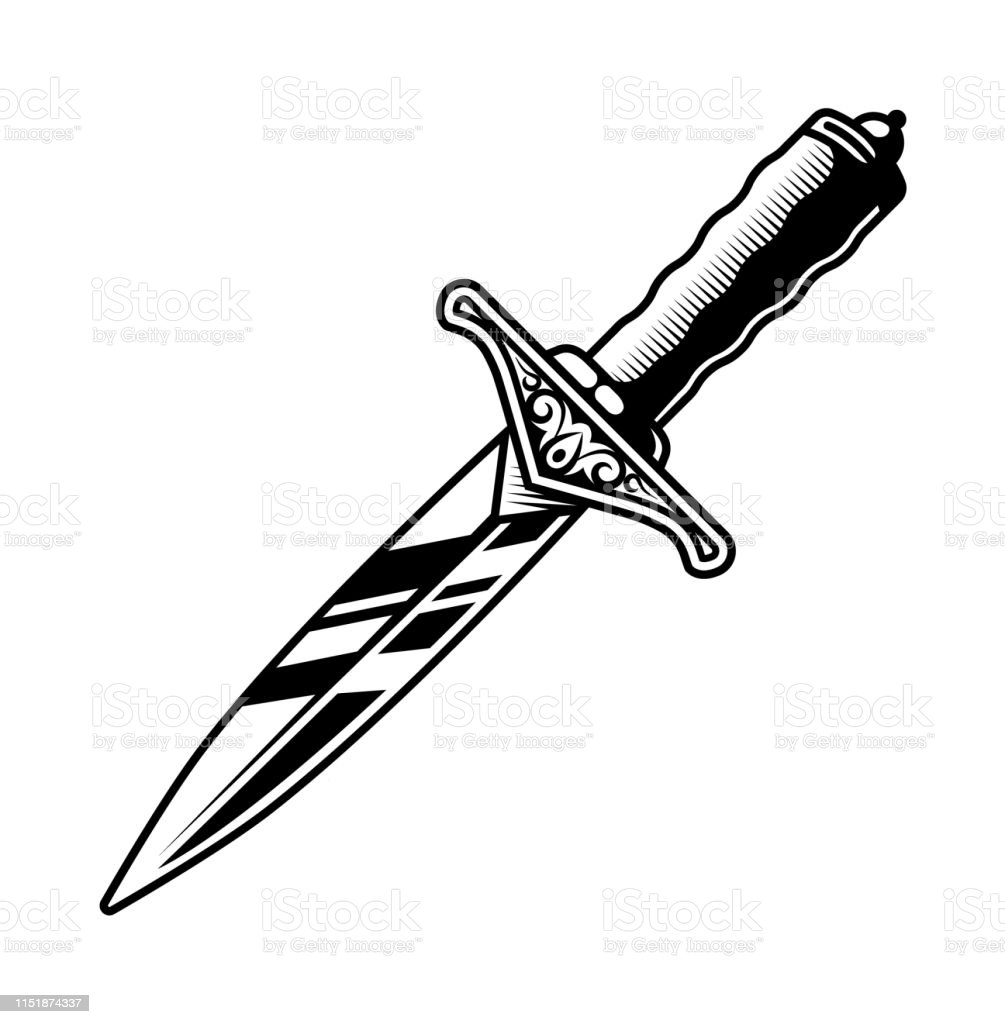 Appearance Vs Reality
Year 11 Learning Tree